Meedoen?
Inclusie en exclusie: een verkenning
Inclusie versus exclusie
Uitsluiting leidt tot  afglijding maatschappelijke ladder, armoede, vereenzaming en verlies van identiteit  (Wolf Wolfensberger, 1972)
Inclusie is bestanddeel van kwaliteit van bestaan 
Bepaalde groepen ervaren structureel meer uitsluiting dan andere. 
Definities van handicap/beperking i.r.t.  Biomedisch model – ontwikkelingsmodel – burgerschapsmodel 
Het Sociaal model als uitgangspunt!
[Speaker Notes: 12.35- 12.40
Wolf Wolfensberger Ph.D. (1934–2011[1]) was a German-American academic who influenced disability policy and practice through his development of North American Normalization and social role valorization (SRV). SRV extended the work of his colleague Bengt Nirje in Europe on the normalization of people with disabilities. He later extended his approach in a radical anti-deathmaking direction: he exposed the Nazi death camps and their targeting of the disabled, and contemporary practices which contribute to geographic differences in longevity.

Tik in youtube Citizen Advocacy organisations en zie hoe dit gepraktiseerd wordt in de US.
Omschrijving van zie https://en.wikipedia.org/wiki/Citizen_Advocacy_organisations 
 

Bv Robert Kennedy maakte zich sterk voor inclusie t.o.v. Willowbrook inrichting, New York. Jongste dochter  had Down syndroom 


.]
Wat is jouw verhaal?
Persoonlijke confrontatie met (dreigende) uitsluiting lijkt voorwaarde voor ontstaan gevoel van urgentie.  








Exclusie-Inclusie:  Hoe urgent is het voor jou?
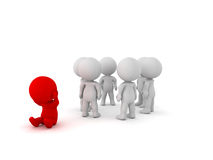 [Speaker Notes: studenten kort met elkaar in 2 tallen delen van eigen verhaal over ervaren exclusie 

Afbeelding afkomstig van: https://www.google.com/search?rlz=1C1GCEB_enNL783NL783&tbm=isch&q=picto+uitsluiting&chips=q:picto+uitsluiting,online_chips:exclusion&sa=X&ved=0ahUKEwi5w9W6nofgAhXEK1AKHUeUCaQQ4lYIKygD&biw=1366&bih=577&dpr=1#imgrc=PxgHFqOJJ2a94M: 
Geraadpleegd 24 januari 2019]
Ervaringen van uitsluiting
Casusboekje VN verdrag , Stimulansz
http://www.stimulansz.nl/documenten-1/casusboekje-vn-verdrag 
 
Deelname aan de maatschappij, casus 1, 6, 9 
Openbaar vervoer, casus 2
Vrije tijdsbesteding , casus 3, 11 
Verzekeringen, casus 4
Wonen , casus  5, 9 
Onderwijs, casus 7  
Arbeid, casus 8 
Belangen/rechten, casus 10
[Speaker Notes: 13.30-13. 32 
Attenderen op het boekje; kan helpen om de urgentie helder te krijgen.
http://www.stimulansz.nl/documenten-1/casusboekje-vn-verdrag]
Inclusie wereldwijd
Angelsaksische en Skandinavische landen: historie ernstige uitsluiting en verwaarlozing in instituten (Staatinrichtingen) bv 6.000 bewoners Willowbrook inrichting, New York.  
Rond jaren 60 opkomst krachtige inclusie-beweging t.a..v onderwijs, wonen  en werk
Wolf Wolfensberger, Amerikaanse inclusie wetenschapper The principle of normalization in human services (1972)
John O’Brien (kwaliteit van leven) , Noord-Amerika 
Marsha Forest (introduceerde inclusie als thema ), Noord-Amerika

zie https://www.ada.gov/ada_intro.htm 
Goede praktijken in US: Citizen Advocacy organisations 
https://www.youtube.com/watch?v=FEgq1Q_fXf4
[Speaker Notes: 12.43- 12.55 
Kort noemen van de voorvechters en bekend namen. Niet te lang bij stil staan. Noemen als tip om hier meer over of van te lezen. 

Voorlezen: Wolf Wolfensberger geciteerd door Erwin Wieringa , over positie NL in Ondertussen, mensen in de marge en hun voorvechters. P. 10 vanaf ‘het lijkt erop..’ t/m De wereld dankt aan hem het concept van Social
Role Valorization (SRV, zijn bewerking van het door hem en de Zweed Bengt Nirje in 1969 ontwikkelde normalisatiebeginsel).]
Rechten
1948 Universele Verklaring van de Rechten van de Mens (VN)
1971 Universele Verklaring van de Rechten van Verstandelijk Gehandicapten (VN)
1975 Universele Verklaring van de Rechten van Mensen met een handicap (VN)
1994 Standaardregels betreffende het bieden van gelijke kansen aan gehandicapten  (VN)
1994 Salamancaverklaring  over recht op onderwijs (UNESCO)
1996 +2003  “Equal opportunities for people with disabilities’, Europees actieplan
2004 ‘Inclused in society’ rapport over mensenrechten in instituten
2006 Verdrag inzake rechten van personen met een handicap (VN)	door NL geratificeerd 14 juni 2016.
[Speaker Notes: 12.55 -13.00 (pauze ) 
 kort noemen en laten zien, studenten zelf uitdagen om deze wetten op te zoeken voor inhoud en betekenis]
Inclusie NL: oorsprong en probleem
historisch nauwelijks overheidsbemoeienis, zorg voor gehandicapten vanuit kerken, charismatische instellingen. Verzuiling versterkte dit 
Ad van Gennep : pleidooi voor normaal burgerschap voor mensen met verstandelijke beperking 
Instituten en professionals in NL waren relatief goed uitgerust , last van de werking van de  vertragende voorsprong! 
In NL wordt urgentie tot verandering niet gevoeld , ondanks meest gesegregeerde land van Europa.  
NL één van de laatste landen die het VN verdrag hebben geratificeerd (juni 2016)
[Speaker Notes: 13.32-13.36]
Inclusie: Succes factoren
Inclusie wordt bevorderd als er sprake is van (Kröber& van Dongen, 2011): 
Sturende overheid 	Samenhangende wet- en regelgeving
Goede praktijken	beschikbaar en bereikbaar maken van bestpractices  en methodieken 
 Ervaren urgentie 	pleitbezorgers die politieke druk uitoefenen
Waardeoriëntatie op kwaliteit van bestaan 	faciliterend leiderschap en voorbeeldrollen 
-Bevoegdheden laag in de organisatie	vrijheid aan werkers om zelfstandig te oordelen en te acteren 
-Cultuur van samen en ondersteunen	niet de hiërarchie telt, maar wie het weet mag het zeggen
Inclusie: Faalfactoren
instituutsparadigma 	stel logica van leefwereld centraal, niet organisatielogica 
bureaucratie 	bevorder probleemoplossend vermogen en domeinoverstijgend werken
 	  https://www.youtube.com/watch?v=7n0G0oliTQ0

gebrek aan ervaren urgentie 	versterk de stem van mensen met beperking, draag goodpractices uit

onvoldoende toerusting professionals 	meer aandacht voor inclusie en netwerken in opleidingen 

Kröber, H. R. T., & Van Dongen, H. J. (2011). Sociale inclusie: Succes- en faalfactoren. Amsterdam, Nederland: Boom Nelissen.